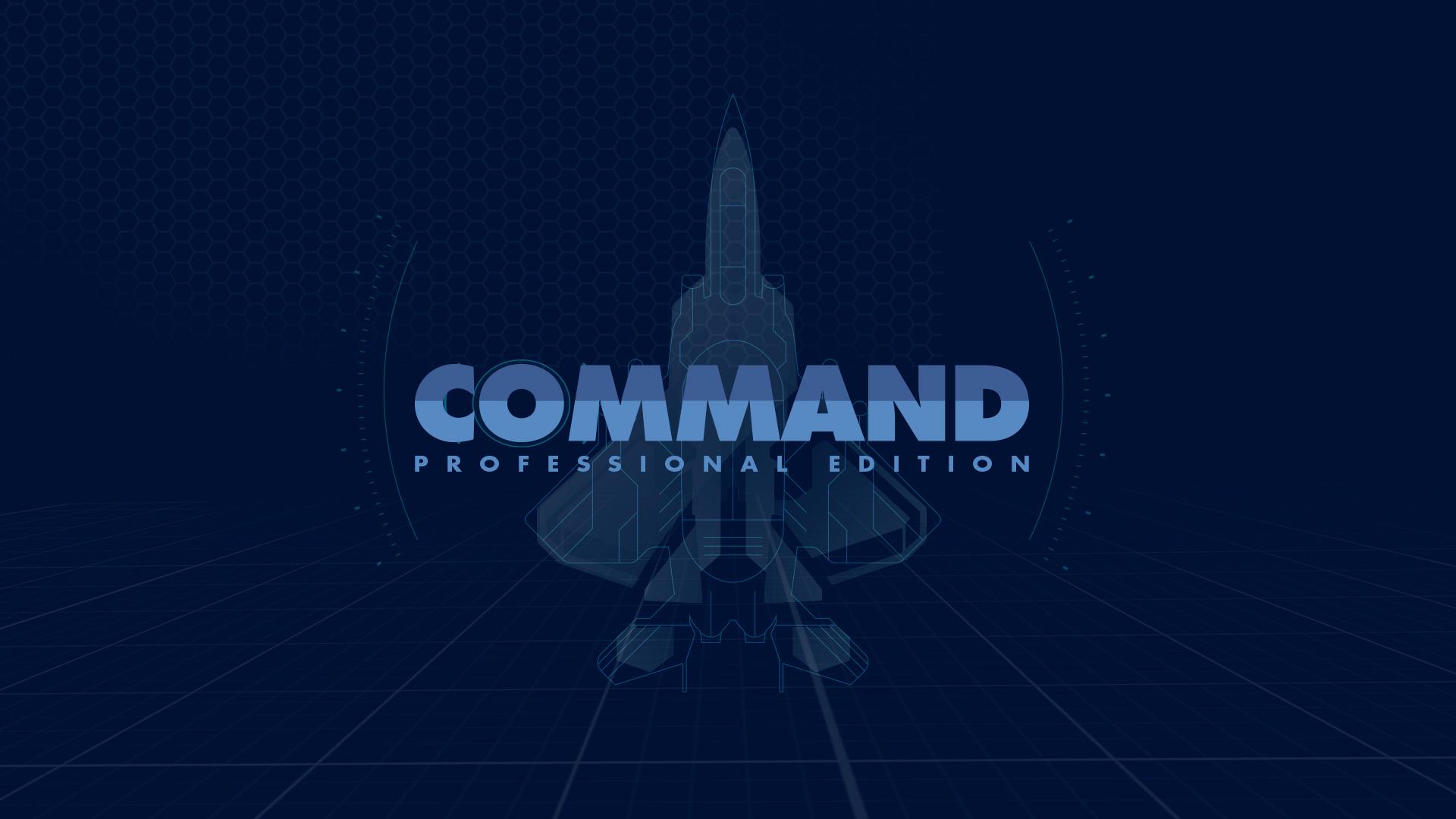 WHAT IS COMMAND PROFESSIONAL EDITION?
CMANO
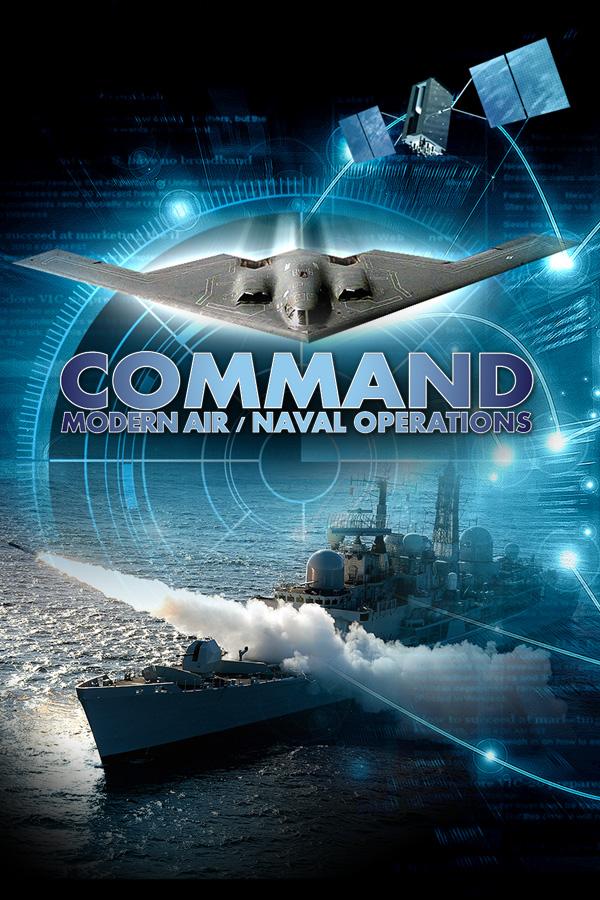 01
SUPERSET of Command: Modern Air/Naval Operations (CMANO)
Product
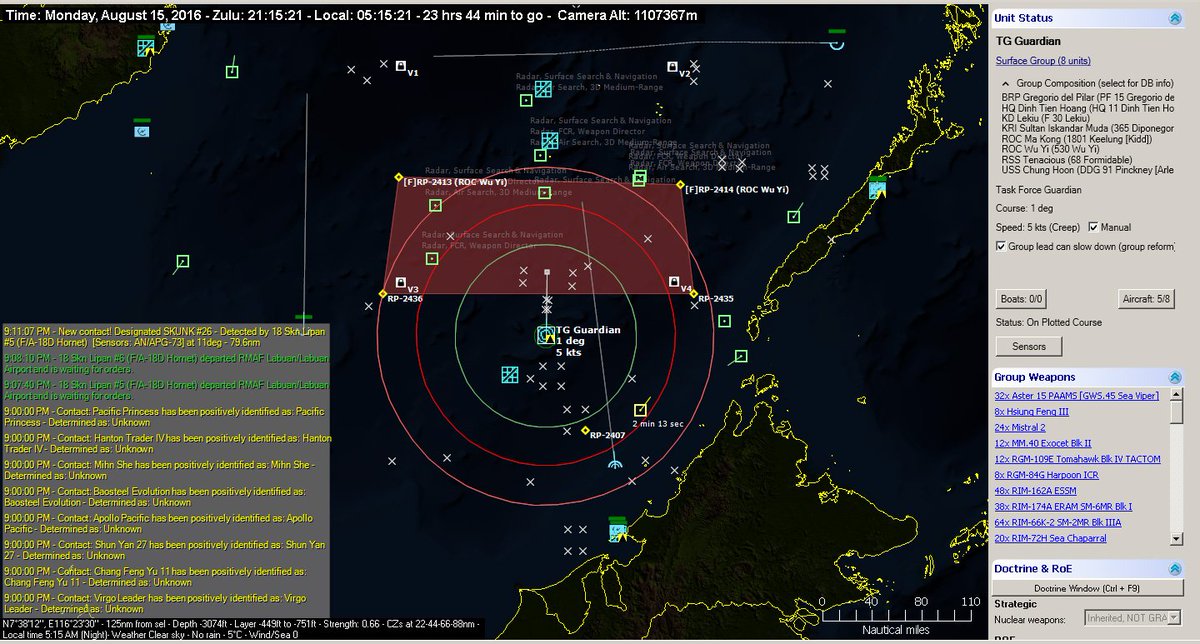 02
Physics-based Battlespace Environment 
Simulation tool.
Contractors
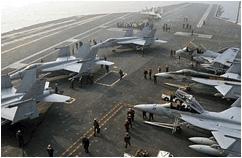 03
Currently In use by US & NATO military contractors.
Military
04
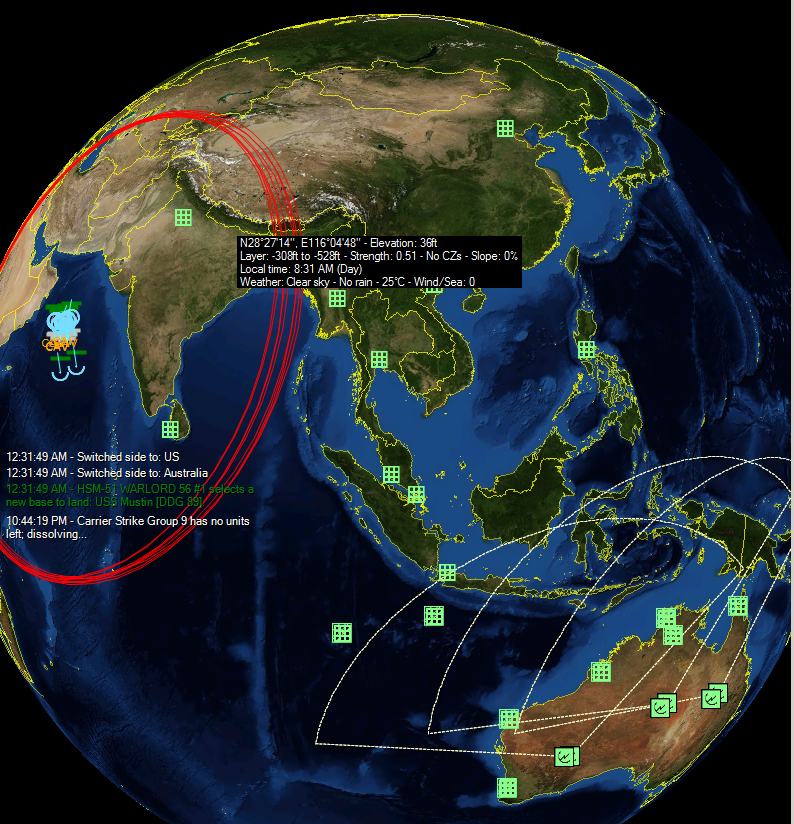 Logistics, training and analysis: 
Currently in use by US & NATO Air and Naval Forces
COMMAND PE BUILDS ON TOP OF COMMERCIAL CMANO
2
1
Praised 
by the pros
Added-value features for the 
academic/mil/gov professional
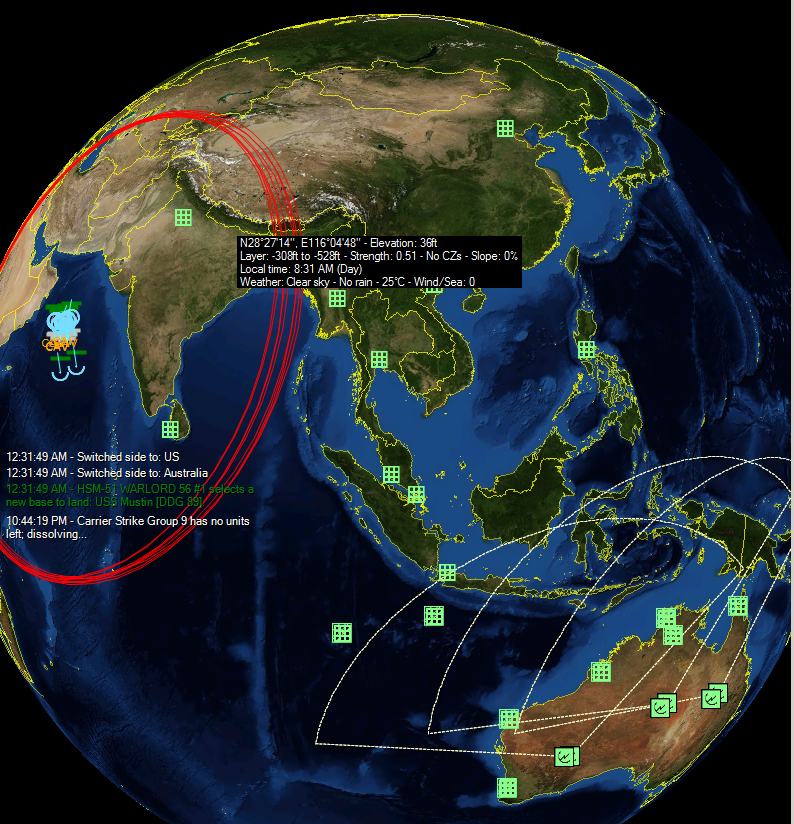 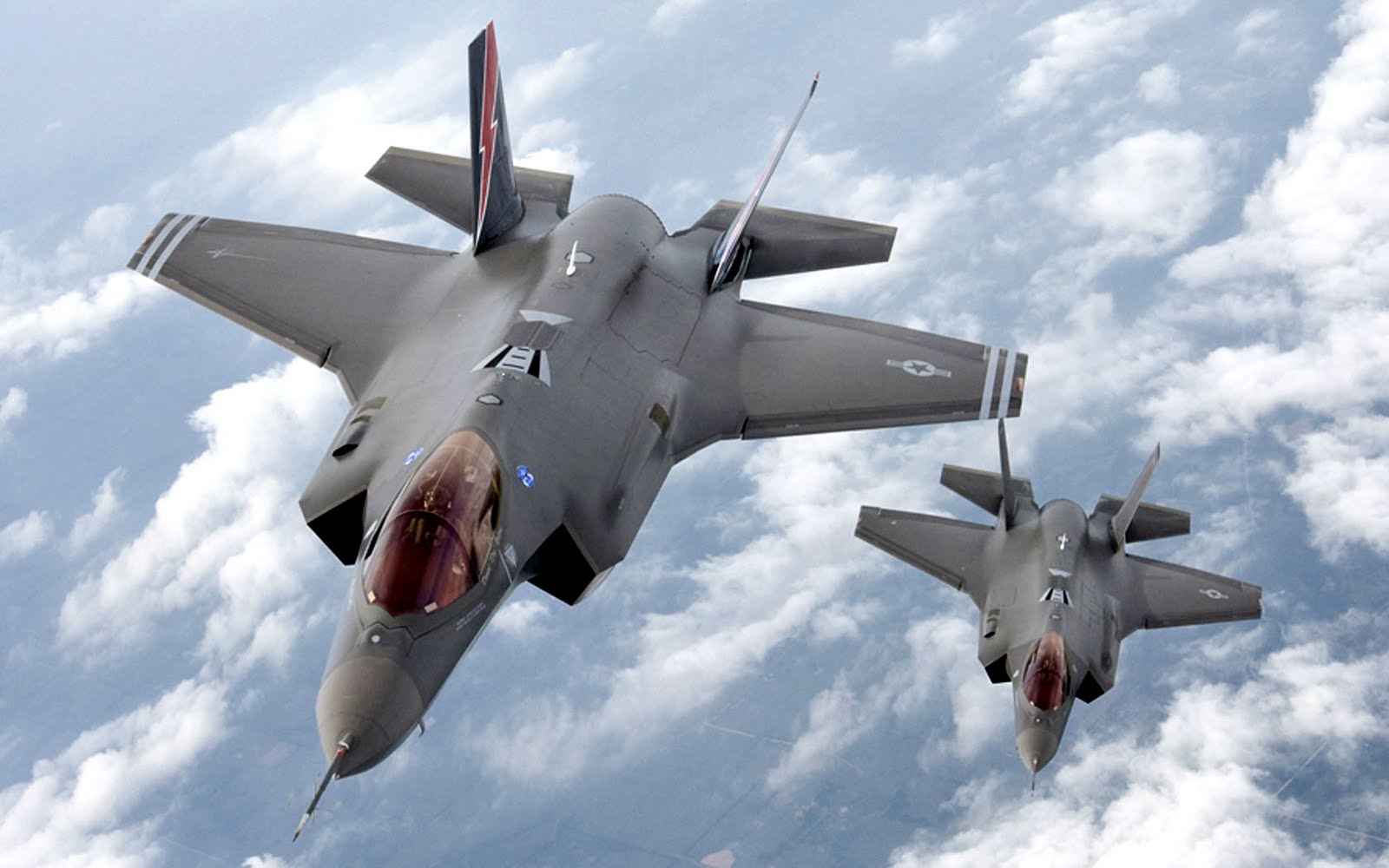 USED & TRUSTED WORLDWIDE
Armed forces & defence contractors throughout US & NATO use CPE for analysis, planning & procurement
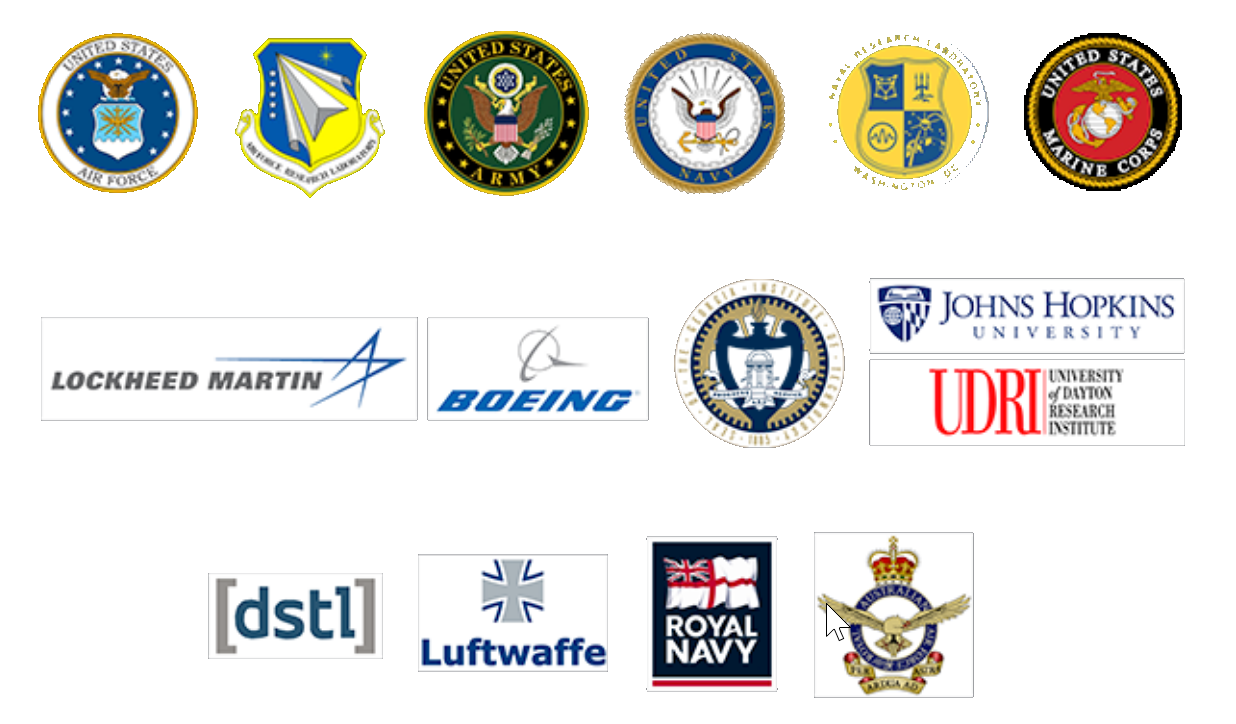 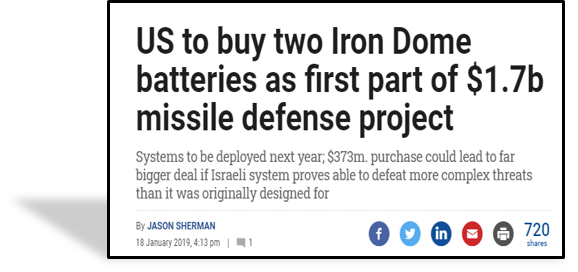 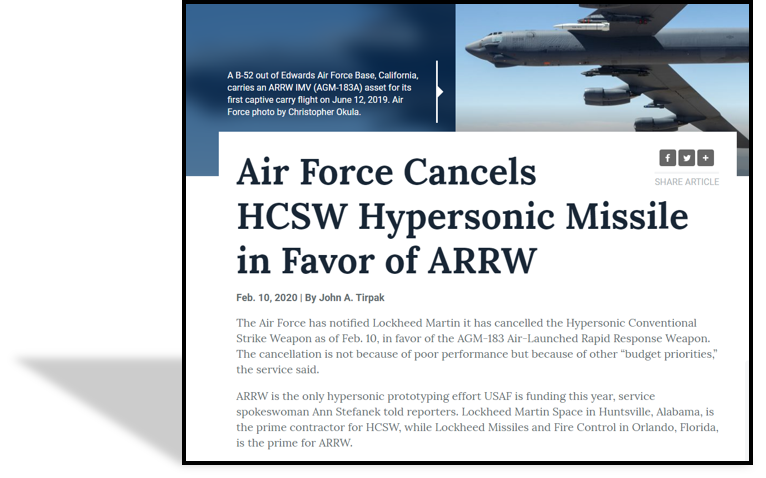 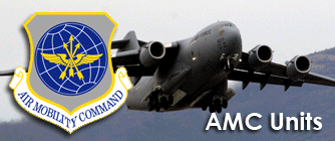 PRAISED BY THE PROS:
“Far surpasses anything I have ever seen”
“This should be issued immediately to the field”
“In my 34 years of service, I’ve never seen anything like this”
“The 505th Command and Control Wing needs this”
CSAF ACP Senior Leader assessments
“Command will find a following not only among civilian gamers but might have value among military, government, and policy circles as a simulator of modern warfare”
US Naval Institute
“I would list the names of people who have been talking to me about this game for the last year, but I feel like I would be name dropping. Needless to say the range of people involved in beta testing range from an Admiral in the US Navy to professors at the US Naval War College to some distinguished Fellows of several think tanks”
Information Dissemination
FULL DATABASE EDITOR
120+ 
aircraft 
facility types
2.500+ 
propulsion systems
85+
satellites
600+ 
submarines
260+ 
comm/datalink types
4.500+ aircraft 
24.500+ loadouts
3.000+ 
ground units 
& facilities
1.000+ 
warheads
5.500+ sensors
3.000+ ships
3.300+ 
weapons
all at your fingertips
RAPID SCENARIO DEVELOPMENT
=
Save & re-use sprawling facility installations or nationwide defence complexes - or batch-import from your own data
Powerful, GUI-driven integrated scenario editor allows creating elaborate scenarios in minutes
Turbocharge creation speed with parallel development & scenario merging
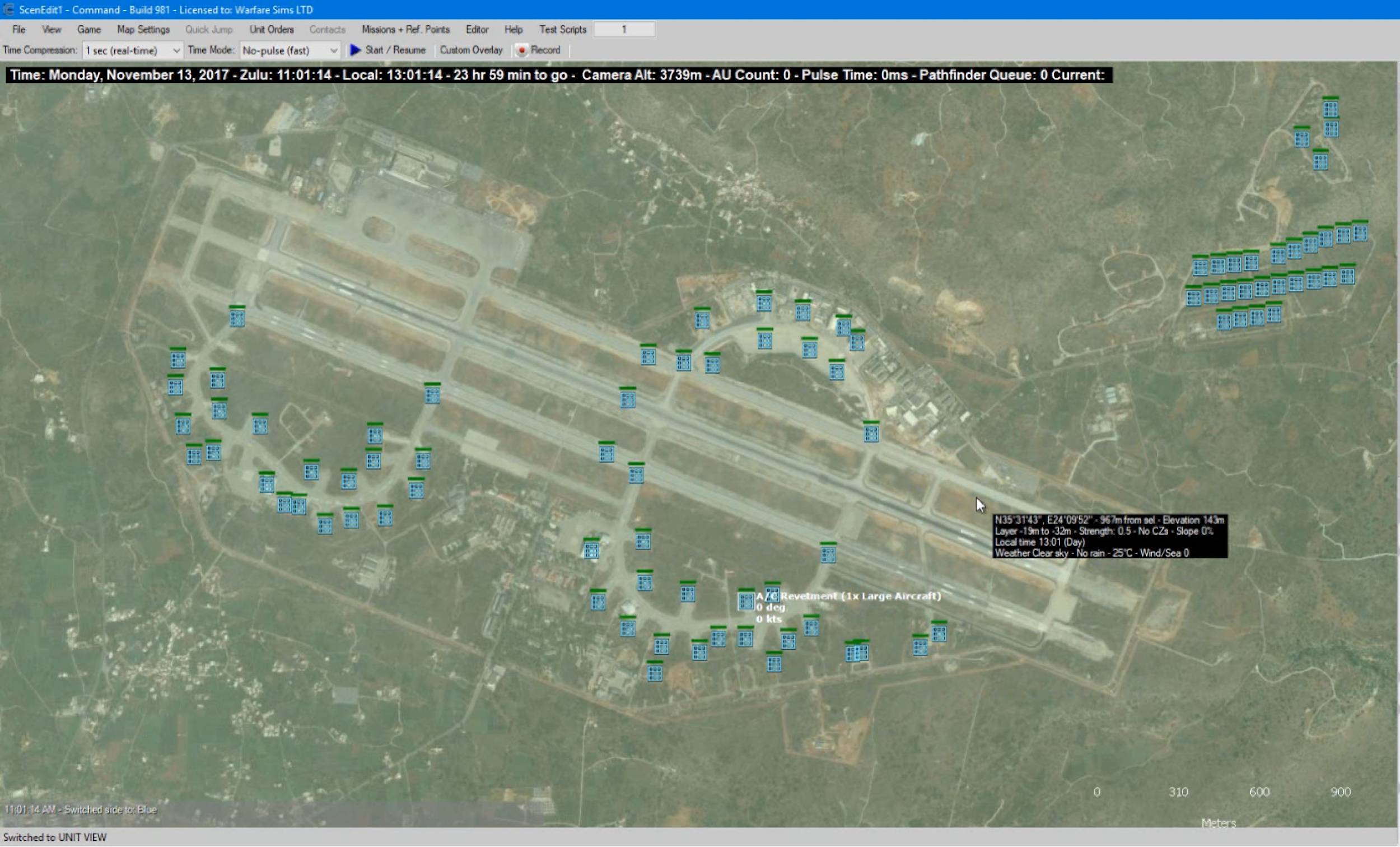 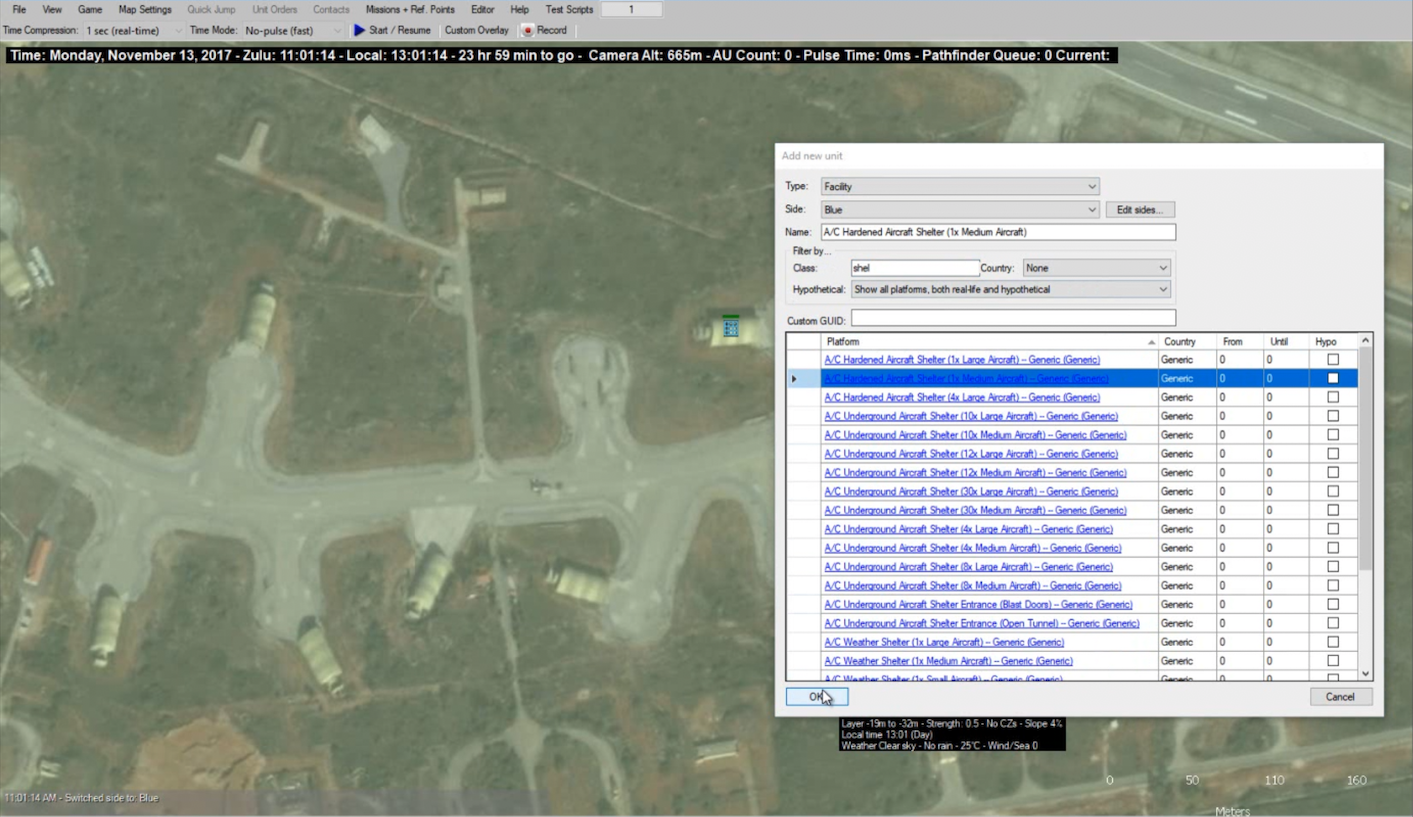 ON-DEMAND FREE & COMMERCIAL IMAGERY
Bring your virtual battlespace to life with real-world imagery
Available Sources: 
MS Bing Maps, or any OpenStreetMap-
compliant map source
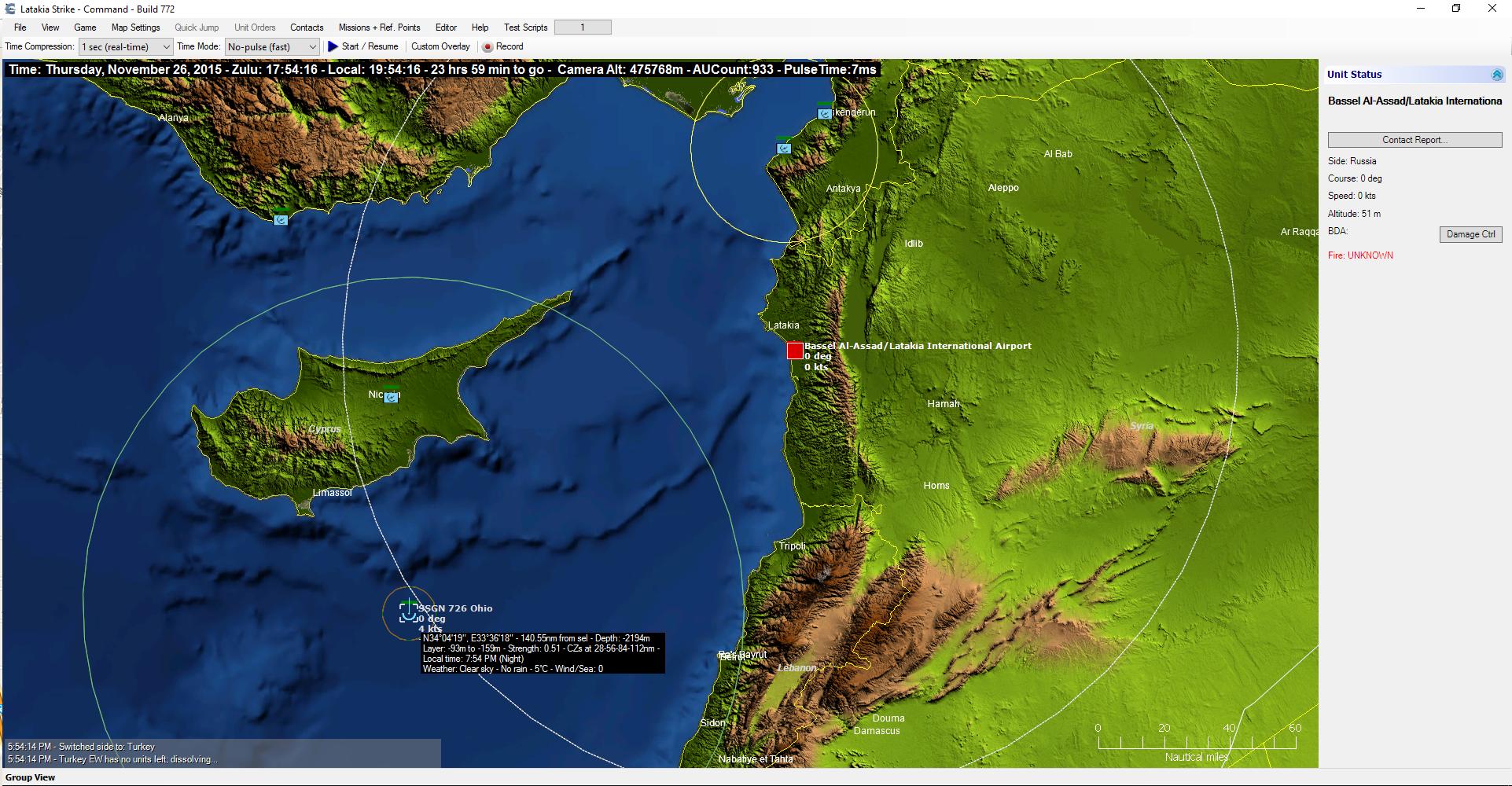 Use publicly available, or 
commercial imagery sources, or utilise your own private datasets
Interfaces to additional sources 
can be implemented (e.g. Google Maps)
Place facilities at their 
real-life coordinates with 
pinpoint accuracy
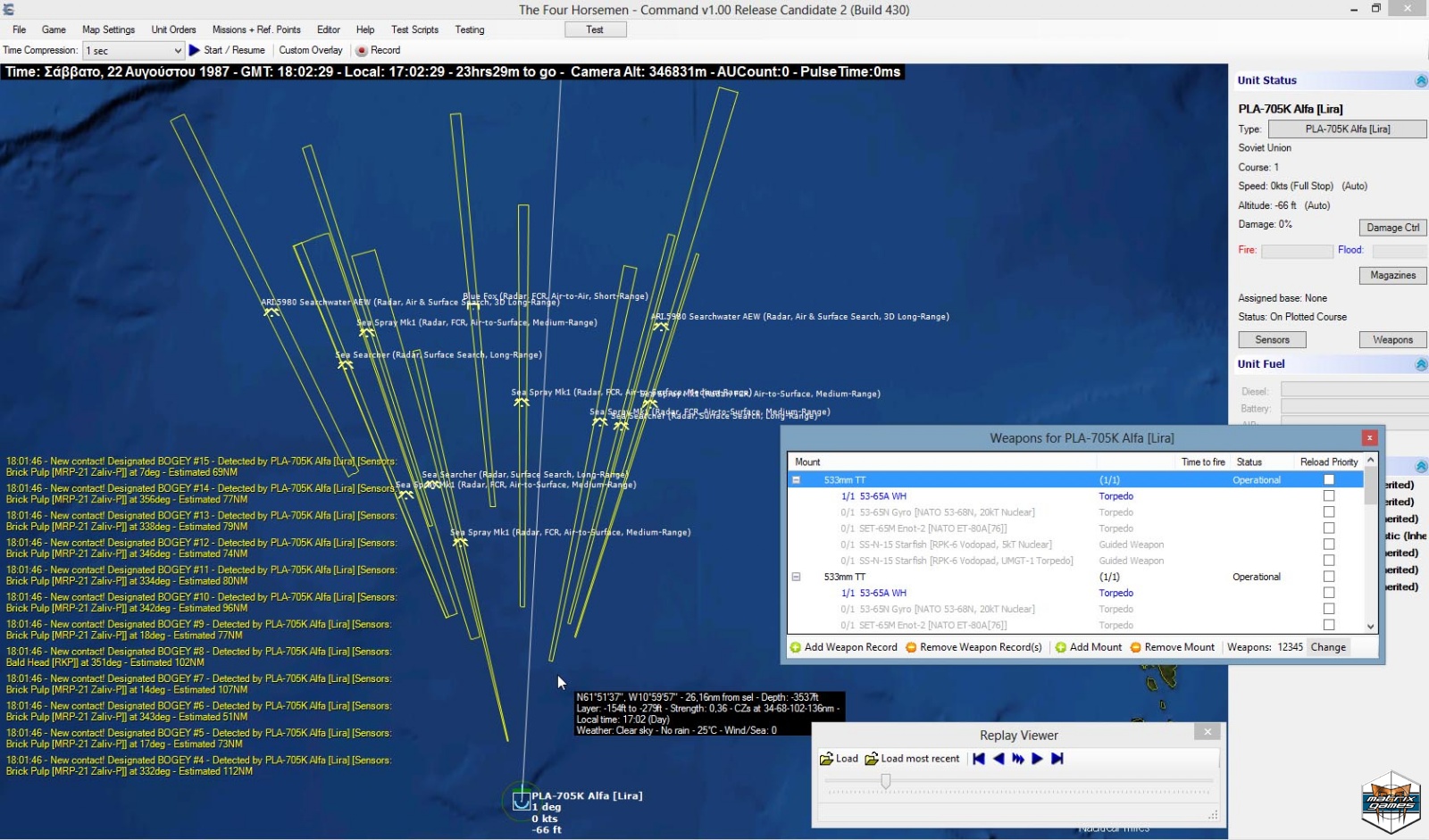 ANALYSIS: INTERACTIVE & MONTE-CARLO
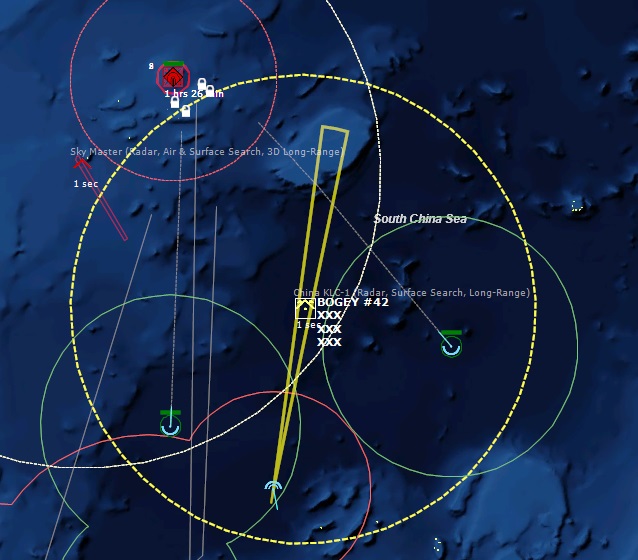 Run any scenario 10 times or 100,000 times depending on need
High-performance simulation engine generates speedy results
Put your multicore supercomputer to good use with parallel execution
NEW IN v1.15: Command-
line interface for superfast automated analysis
Use “butchers bill” to assess losses and weapon expenditures, 
or drill-down deeper to examine events and their causes
EVENT EXPORT
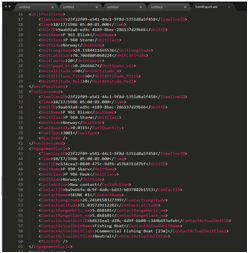 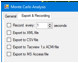 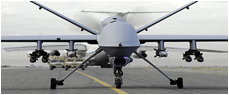 Export to XML, 
CSV, MS-Access, 
Tacview
Export various sim events for external analysis; unit positions 
& movements, 
fuel consumption, weapons fired, units hit/destroyed, fuel transfer and much more
More destinations 
available on request 
e.g. SQL Server, 
Oracle etc.
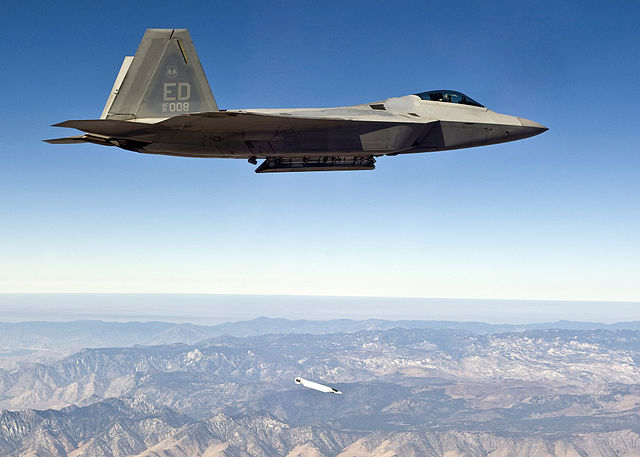 EDIT & CUSTOMIZE THE SIMULATION
Multiple ways of customizing data & models:
Direct editing 
of raw scenario 
state (via XML)
Mechanics overrides
DB editor
Lua plugin API
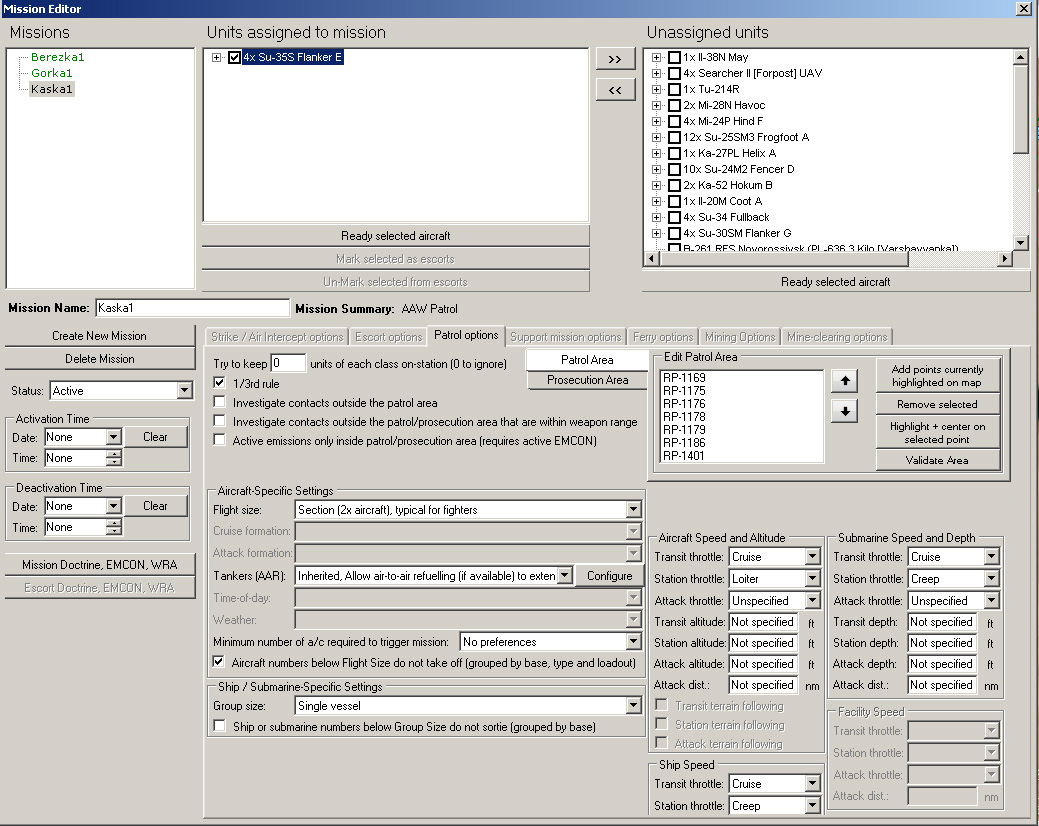 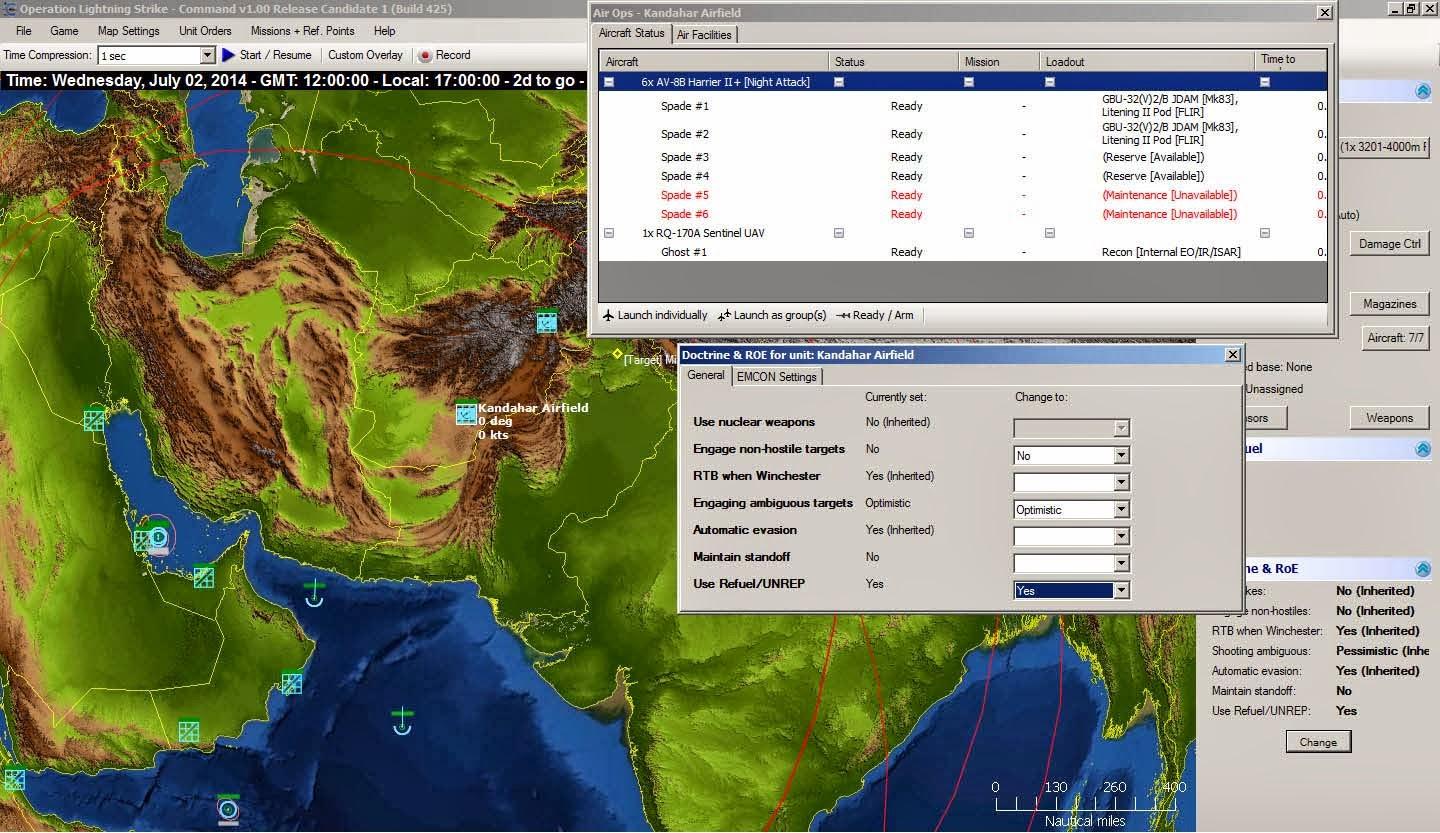 PLUG-IN YOUR OWN MODEL: MECHANICS OVERRIDES
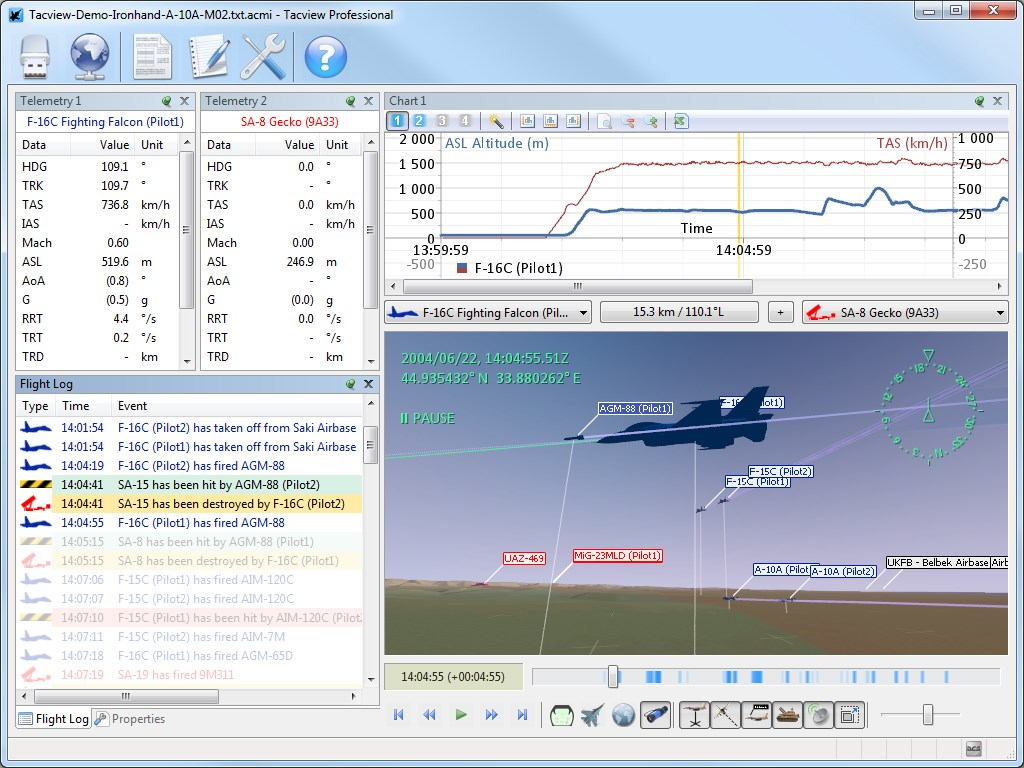 Create and edit 
your own models & mechanics using 
Mechanics overrides, in-code, or remote connection to Lua API.
Overrides configurable per session - Additional methods can be added on request.
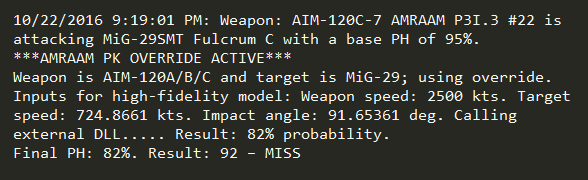 RICH 3d VISUALIZATION - EXPANDED OPTIONS
Export simulations to 
Tacview, SIMDIS or  ANY 
DIS-compatible  viewer for 
comprehensive, all-aspect 
3D view of the battlefield
Go forwards or backwards 
in time and observe trends 
and subtle factors
Stand back and observe the 
big picture, or zoom-in for more detail or pan from a different 
angle to view a new perspective
After-action and real-TIme 
modes supported - CIGI support in future
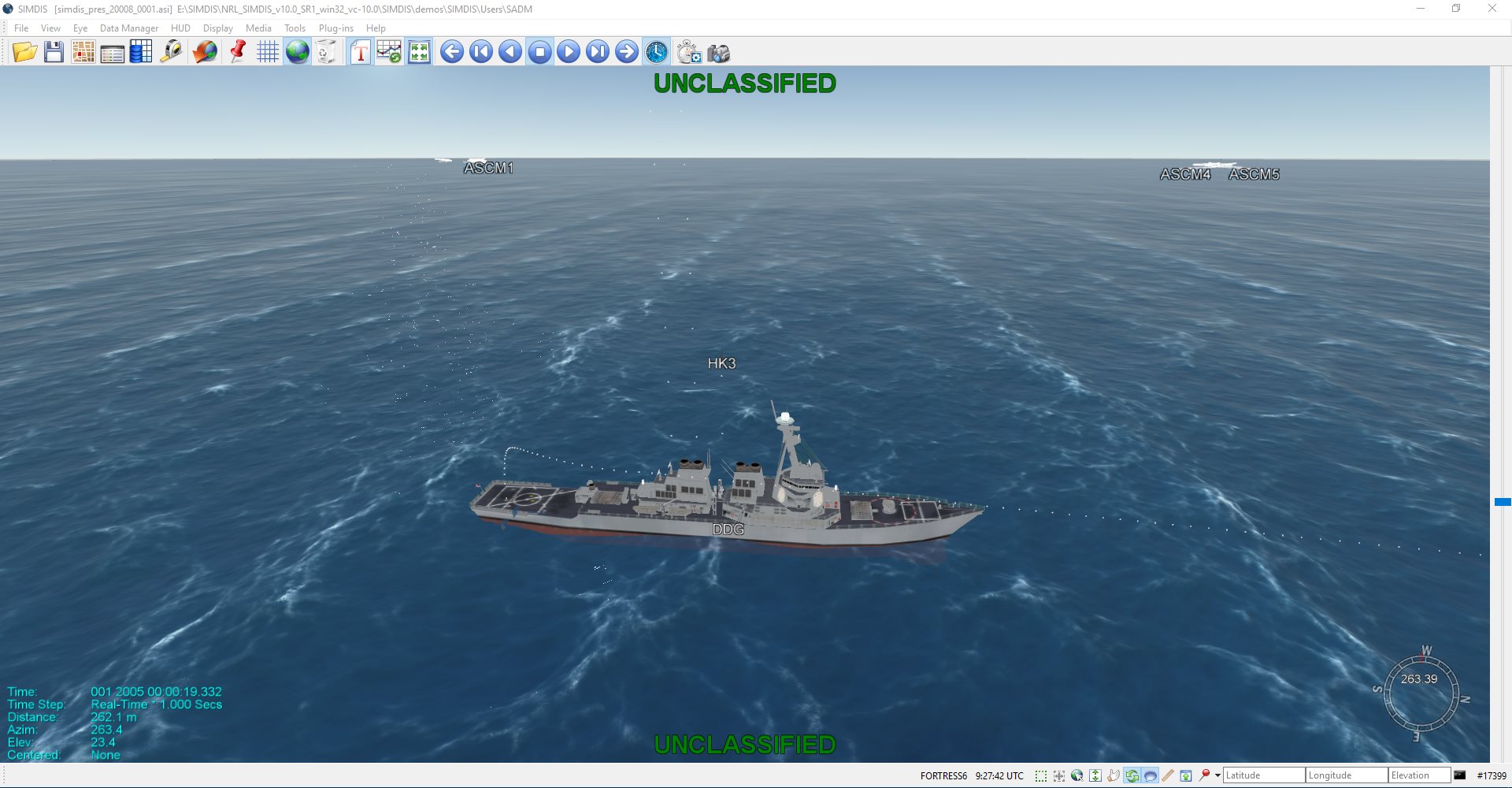 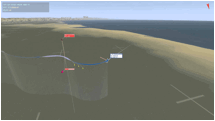 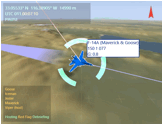 COMMUNICATIONS JAMMING & DISRUPTION
How well can your forces operate in the dark?
Communication jamming & disruption and out-of-contact units explicitly modelled
Units are not entirely blind, they can still fight alone, but the advantages of teaming, fire coordination etc. are lost; ops efficiency is severely degraded
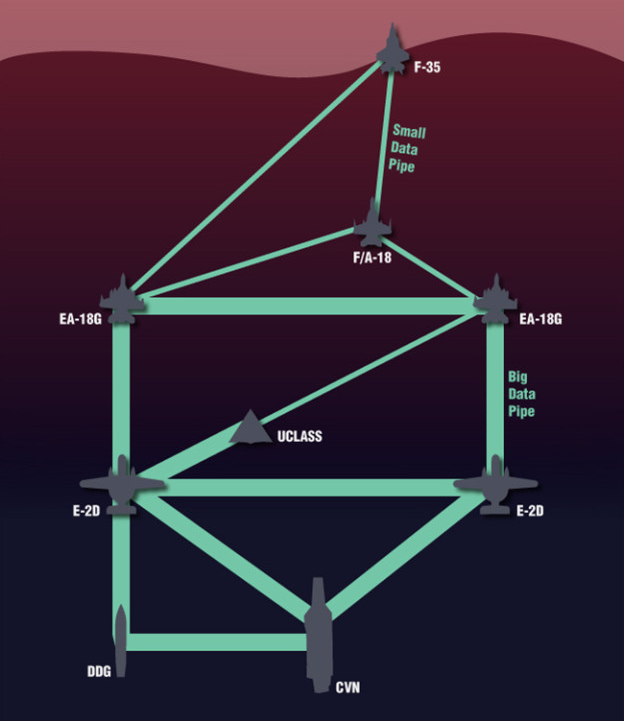 Execute in different ways: either broadly via comms jamming, or more specifically through Lua scripting e.g. cyber/network attack!
Allows analysis of disrupted comms networks
Future options: Isolated local-area networks, variable comm quality/data rates
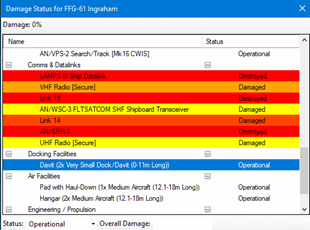 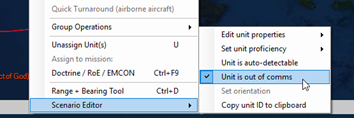 TACTICAL / OPERATIONAL LOGISTICS & CARGO
Getting your forces to the theater - and sustaining them
Units have finite weapons, fuel & stores - consider your 
staging ports & bases 
carefully
Rich cargo model places realistic volume/weight/personnel restrictions on your supply chain capacity
Amphibious landings and airdrops: Perform multi-dimensional, multi-domain manouvering to secure your objectives
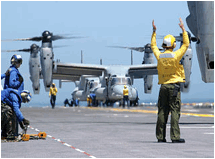 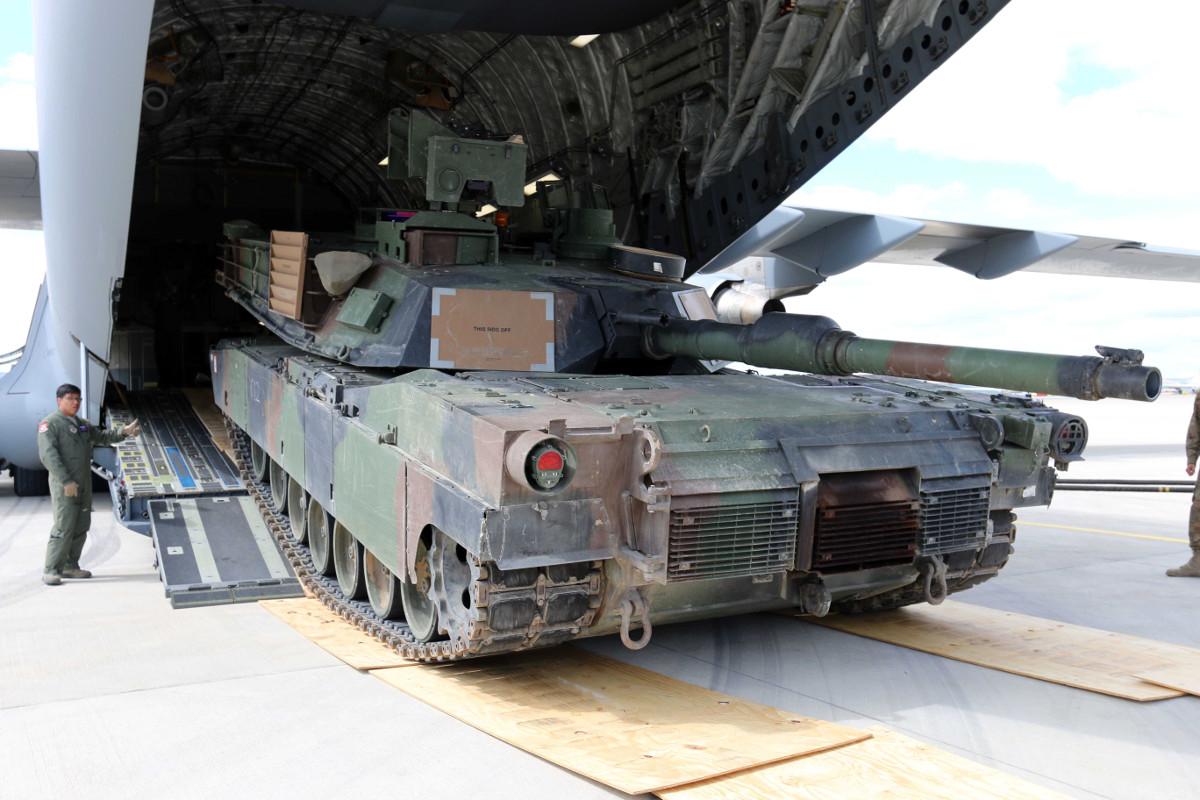 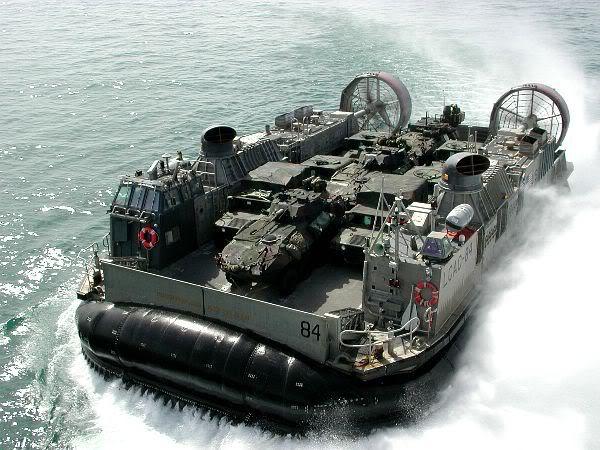 DETAILED DAMAGE AND TURN-AROUND
Live to fight another day
Surviving units may return to ports/airbases/carriers to repair, refuel 
& re-arm - But this costs time!
All platforms are complex systems made of discrete components - each individually damaged/destroyed
Discrete armour levels for hull/superstructure/fuselage etc. and per-component
Use Command’s built-in ETIC  & turn-around estimators, or override with your own  data/models
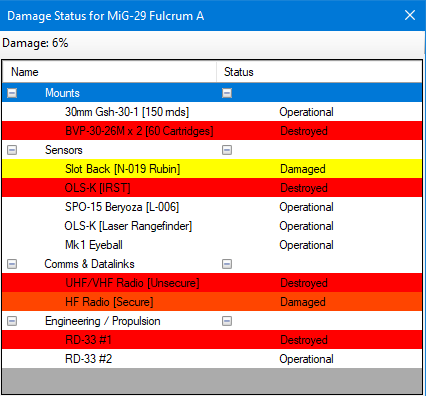 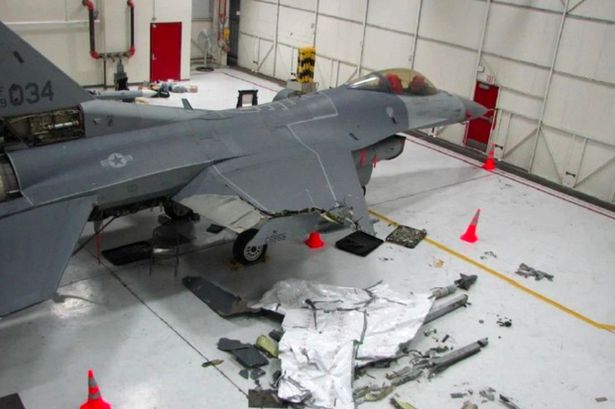 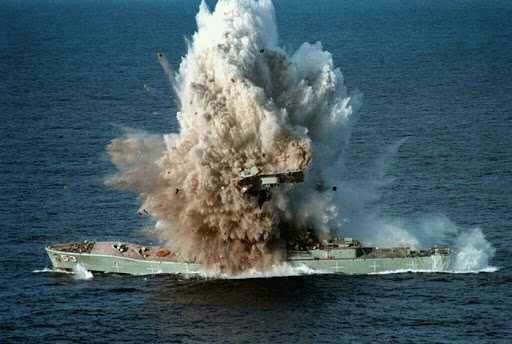 WEAPONS OF THE PRESENT & THE FUTURE
New Weapon Types
1
2
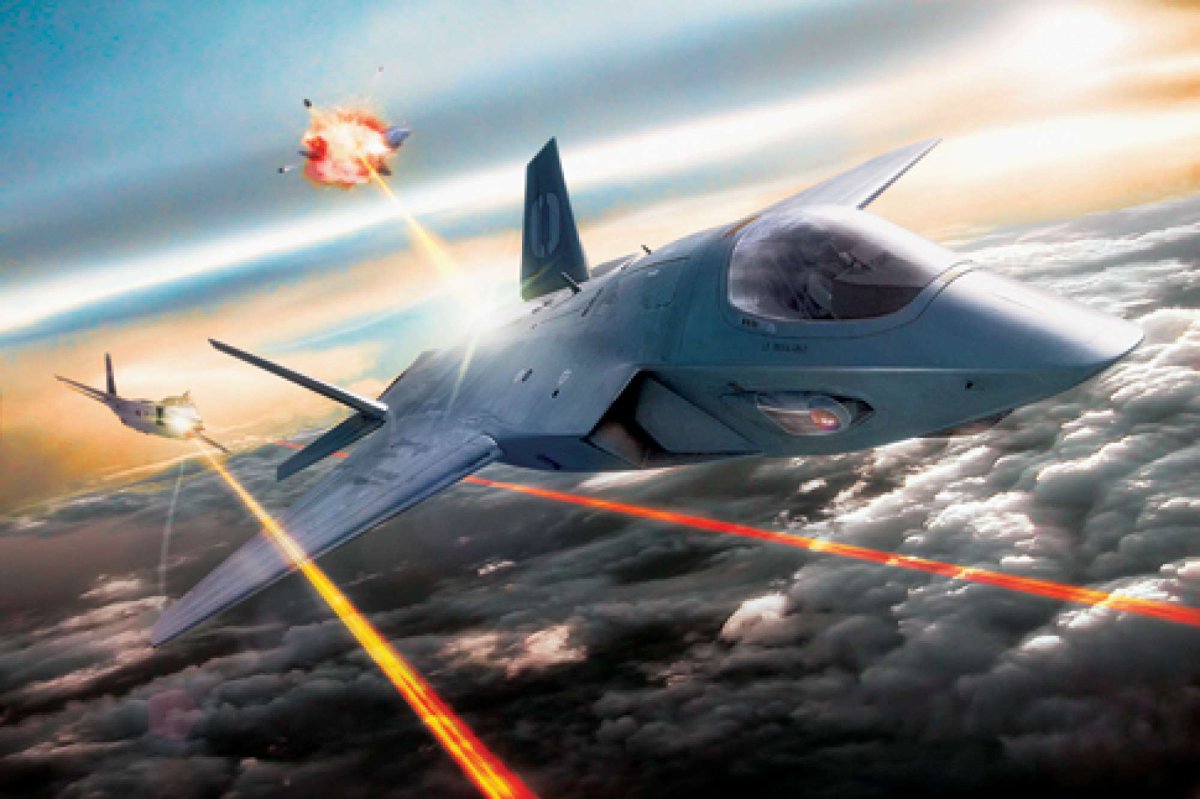 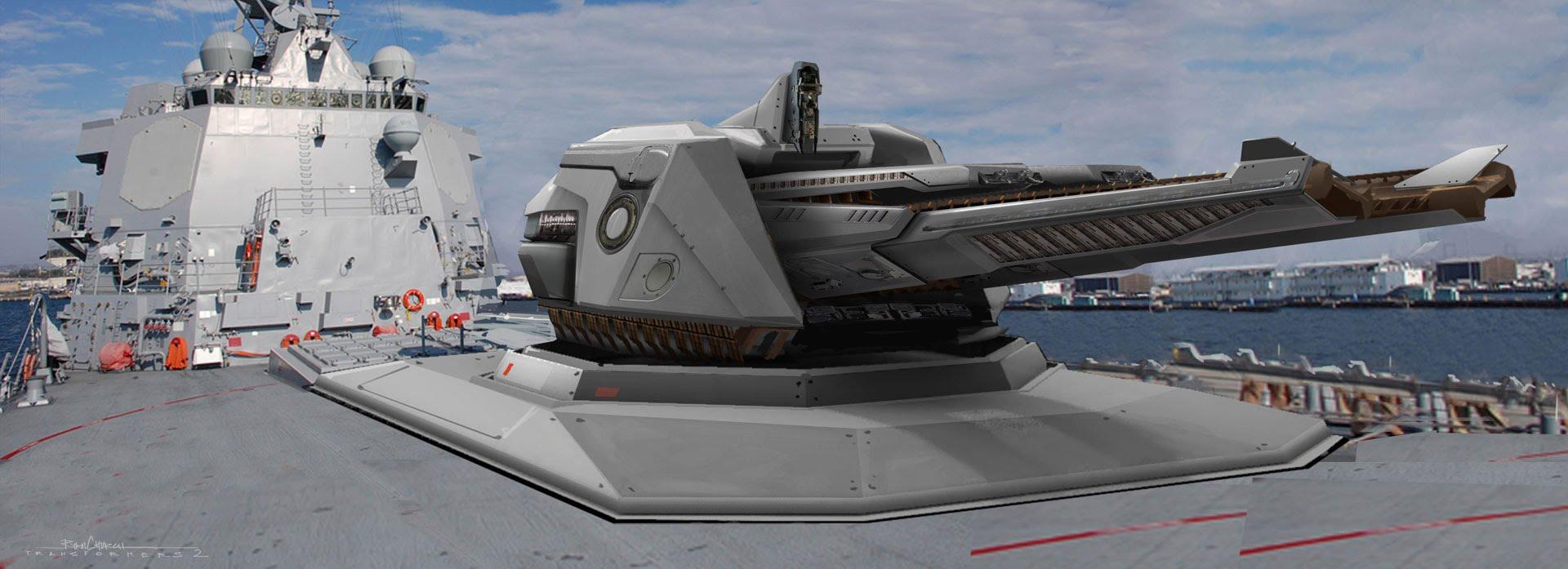 Tactical EMP weapons, both omni-directional “grenade” warheads and directional systems like CHAMP
High energy lasers - multiple subtypes, each with its own 
peculiarities
3
4
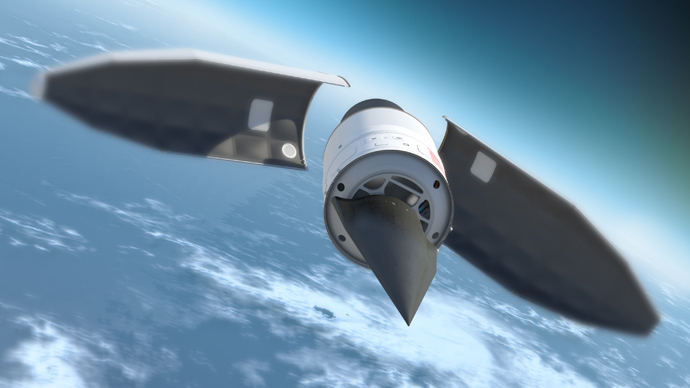 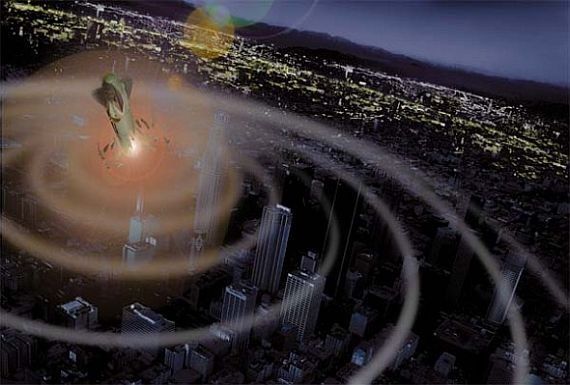 Hypersonic Glide Vehicles
Railguns and HVPs
LUA SCRIPTING & PLUGIN API
Go beyond the graphical interface
Built-in Lua console provides direct access to the internals of the running simulation
TCP/IP socket 
access to Lua API – remote-control Command from any external console or application
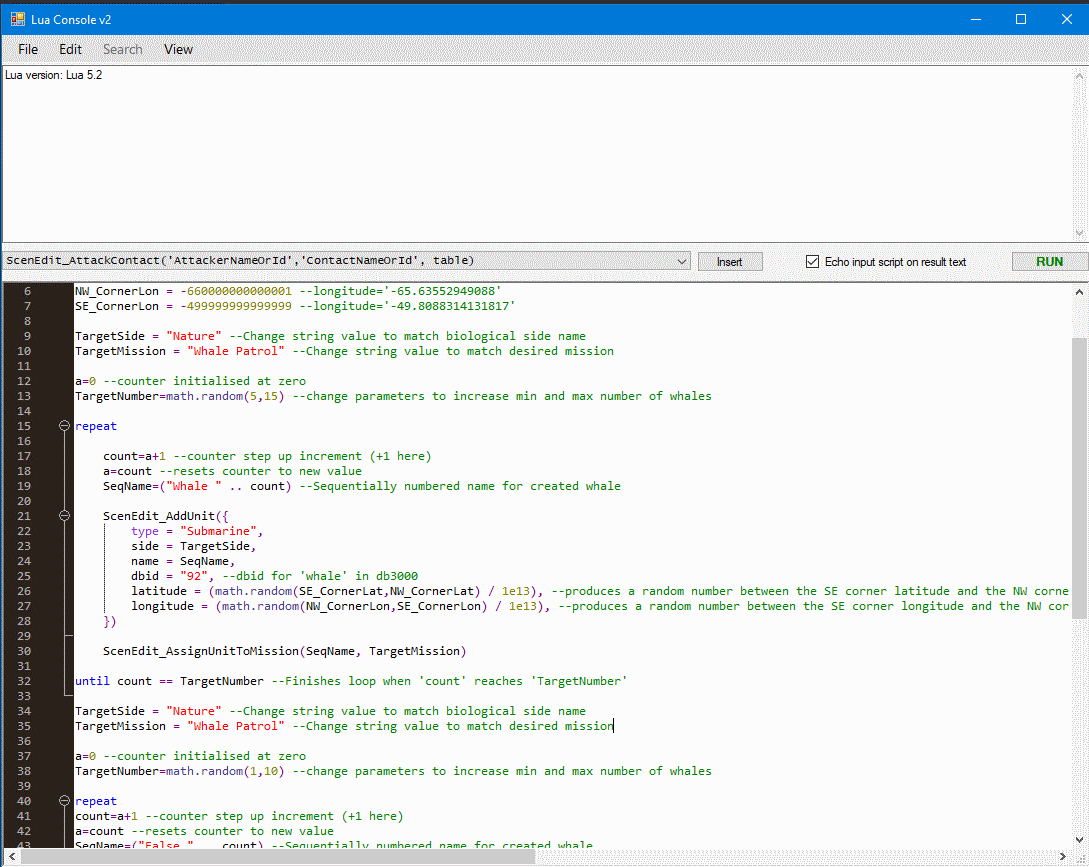 Script commands can be either human- or machine-driven
(HAL or WOPR/Joshua as adversary!)
Lua I/O (optional) – use any of Lua’s built-in input/output abilities to facilitate information import & export
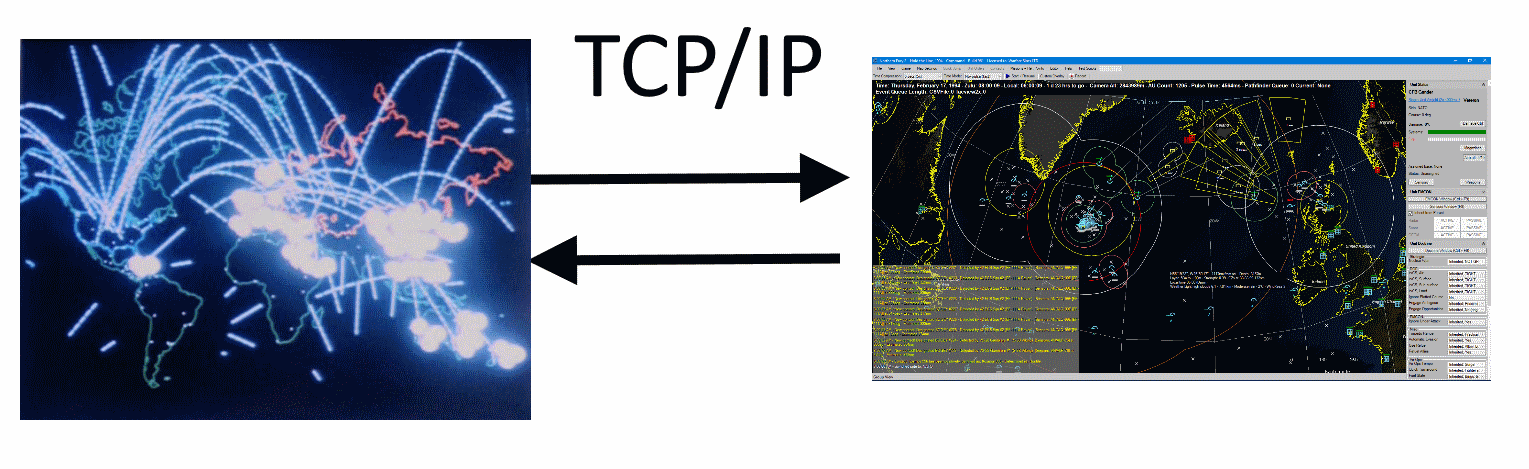 INTER-SIMULATION CONNECTIVITY & INTEGRATION
Talks to what you already use
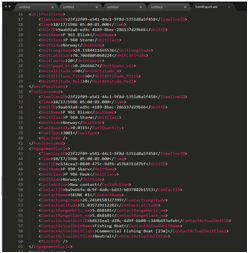 Join existing distributed simulations through DIS
(v6 & v7 support)
TCP/IP socket access to Lua API – remote-control Command from any external console or application
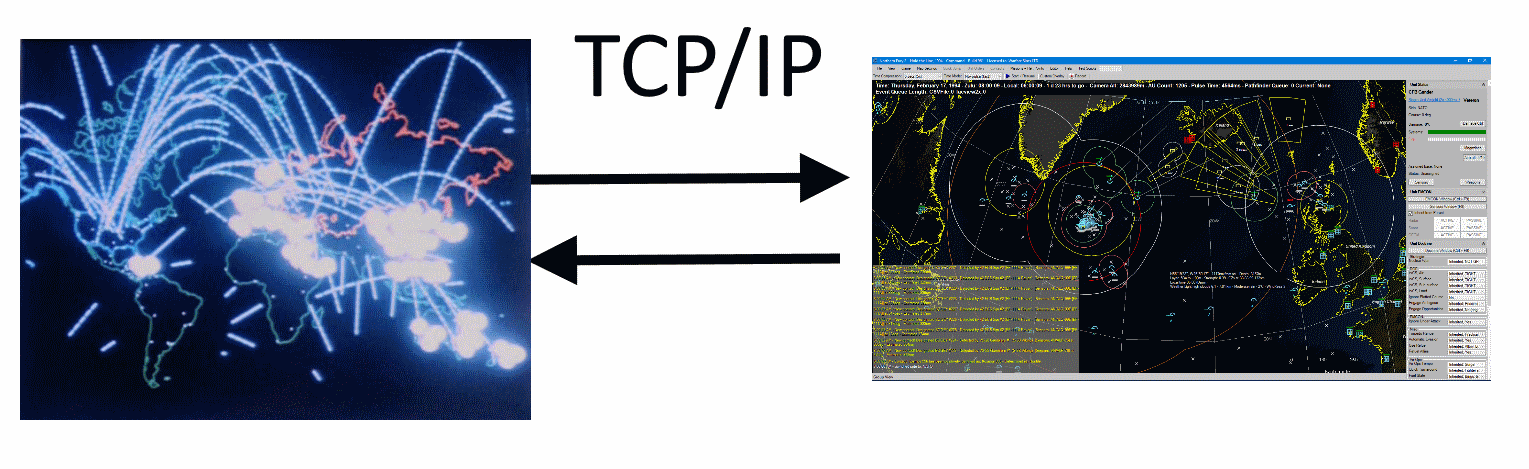 Complete  import/export of scenario state via XML: 
allows changes to everything
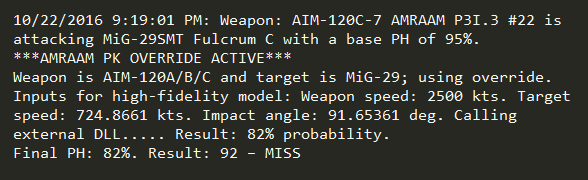 Mechanics Overrides: Use your siloed data & models directly inside Command
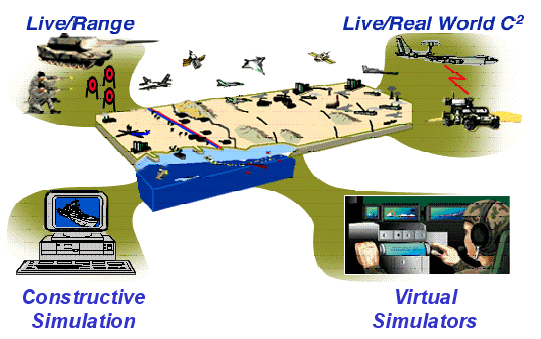 Rich event-export framework 
to output data to other existing systems
Future Growth: HLA, CIGI, 
other
CONTACTS
For further information please contact:

JD McNeil CFO Matrix Games
jdm@matrixgames.com
Tel  USA +1 719 559 9591
UK +44 1372 898025 x1001
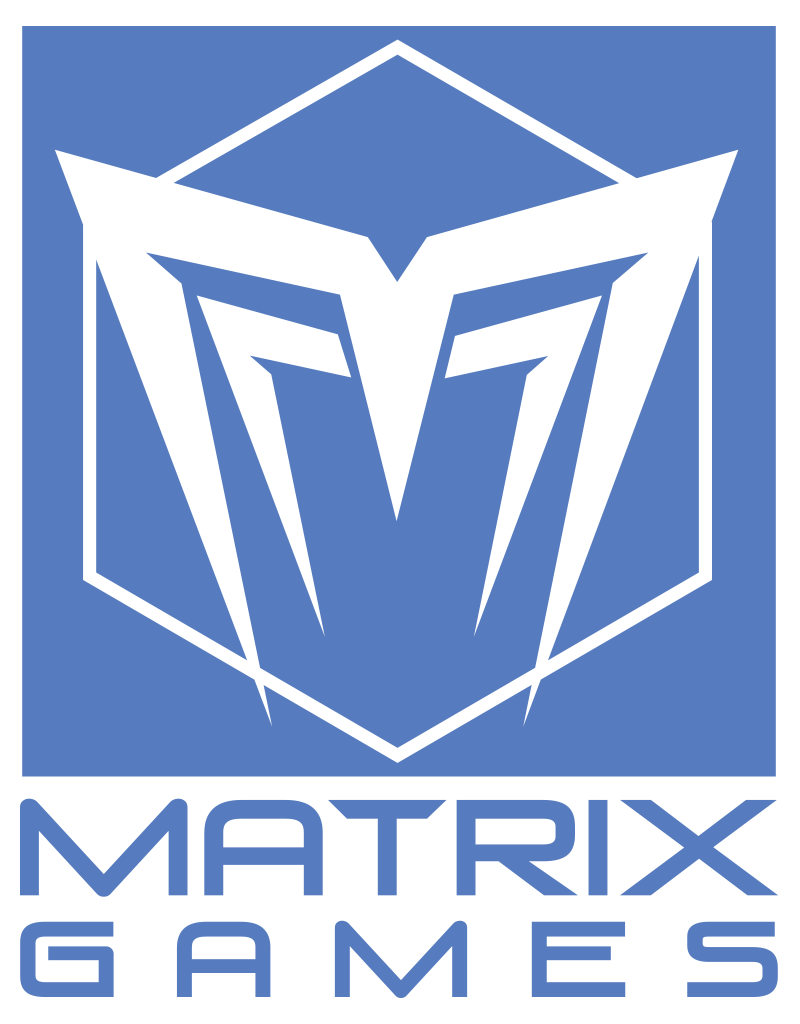 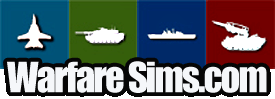